Jeudi 18 juin
Mathématiques
CE1
Numération
Se repérer
sur une droite graduée
EPS : représenter les performances de Nathalie
Eric et Nathalie s’entraînent à lancer une balle avec précision. Eric doit la réceptionner sans jamais bouger de place, en restant au plot. Ils ont changé de bande unité par rapport à la séance précédente. Nathalie effectue plusieurs lancers avec succès.
« Troisième lancer réussi : lancer C»
« Deuxième lancer réussi : lancer B»
« Premier lancer réussi : lancer A»
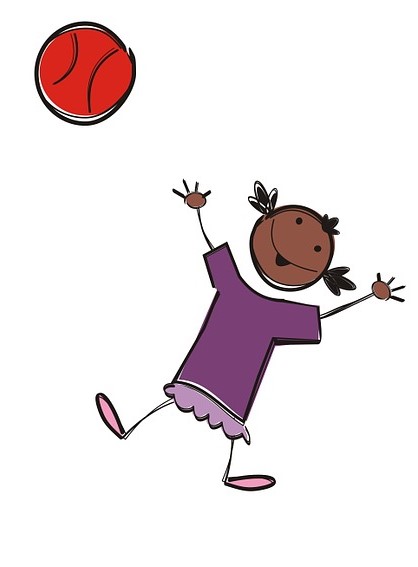 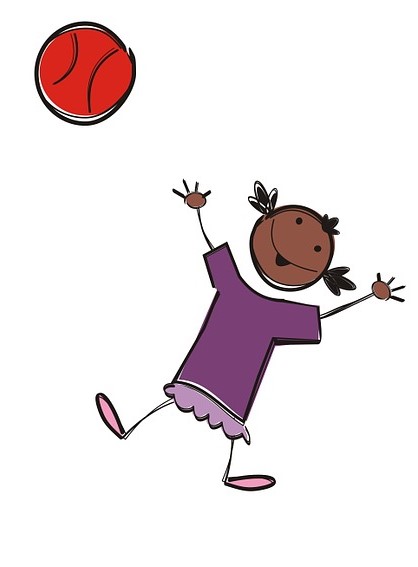 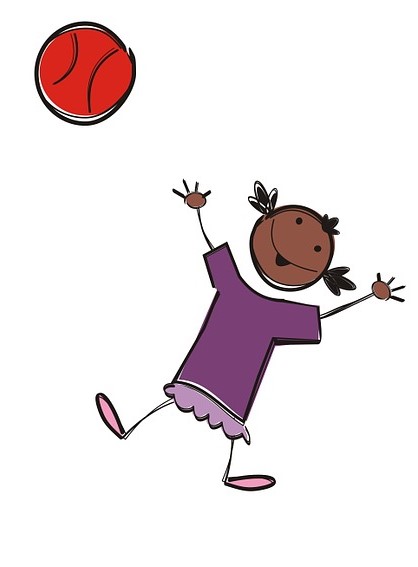 Eric
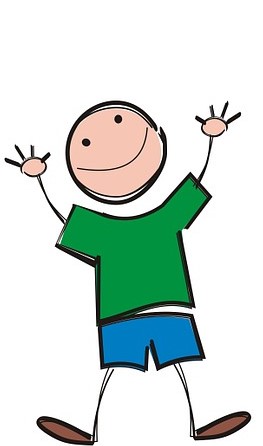 Nathalie
Bande unité
Bande unité
Bande unité
Bande unité
Bande unité
Bande unité
Bande unité
Bande unité
EPS : représenter les performances de Nathalie
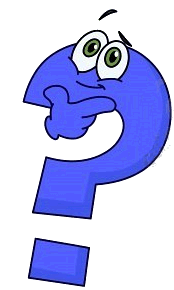 lancer B
lancer A
lancer C
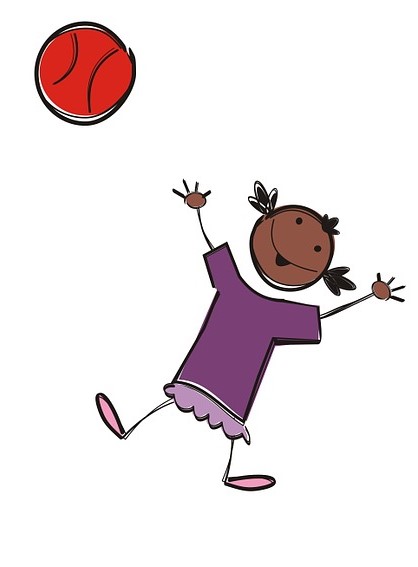 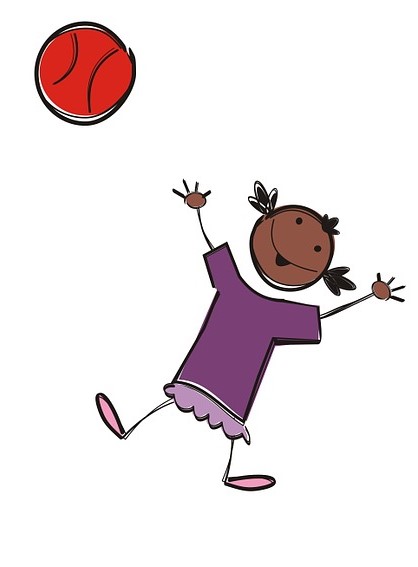 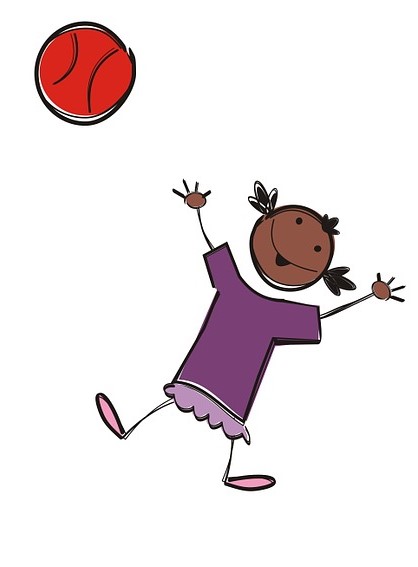 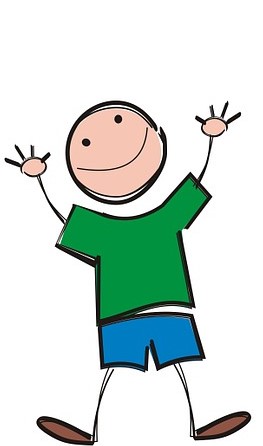 Unité
Unité
Unité
Unité
Unité
Unité
Unité
Unité
Unité
Place les points B et C sur la droite graduée.
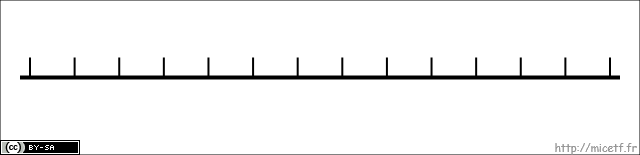 A
0    1                      5                            10
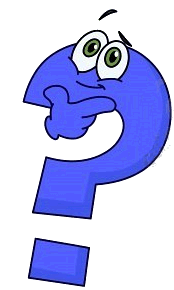 EPS : représenter les performances de Nathalie
lancer A
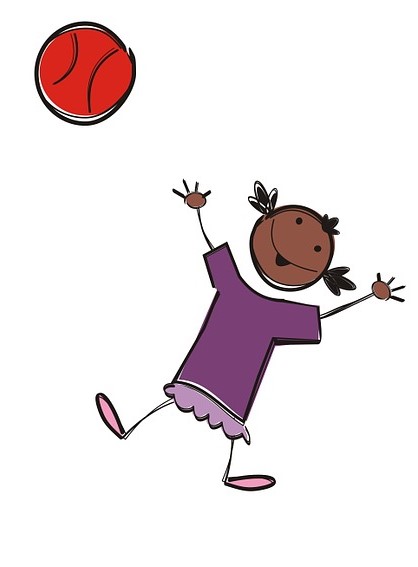 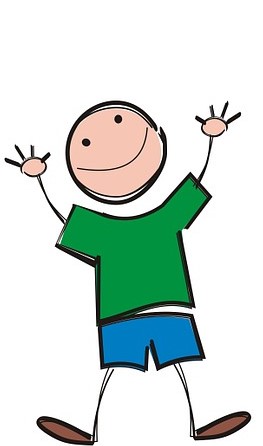 Unité
Unité
Unité
Unité
Unité
Unité
Unité
Unité
Unité
Trouve les nombres qui repèrent les points D et E 
et écris-les sur les pointillés
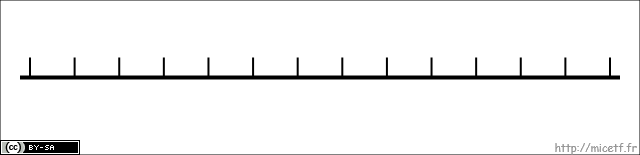 A                                         D                E
0    1                      5                ....        10  ….
Entraîne-toi sur ces deux droites graduées !Place le point repéré par le nombre 3 à sa place sur chacune des droites.Trouve les nombres qui repèrent les points I et J et écris-les sur les pointillés.
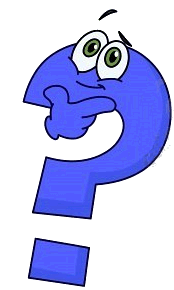 I
0      1                                                                     ….
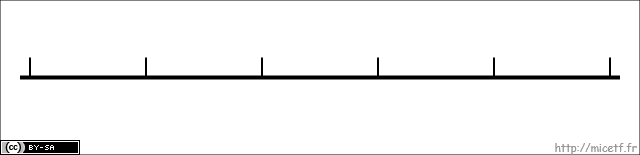 J
0              1                                                              .…
Ce qu’on peut retenir
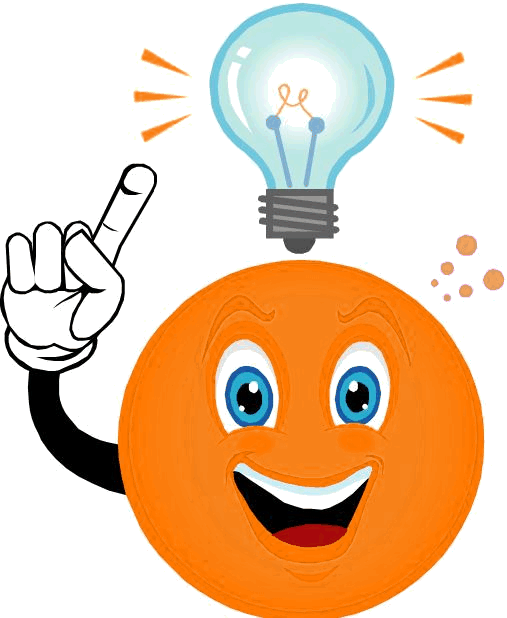 Pour construire une droite graduée, je place un point que je repère par le nombre 0.
À partir de ce point, je reporte une bande unité plusieurs fois.
À chaque fois à l’extrémité de cette bande, je trace un trait que je repère par un nombre. 
Exemples : le point B est repéré par le nombre 4. La distance qui sépare le point B du point O, appelé l’origine, est de 4 unités. Le nombre 7 repère le point C. La distance de C à l’origine est de 7 unités.
O
B                 C
7
0
1
2
3
4
1
5
2
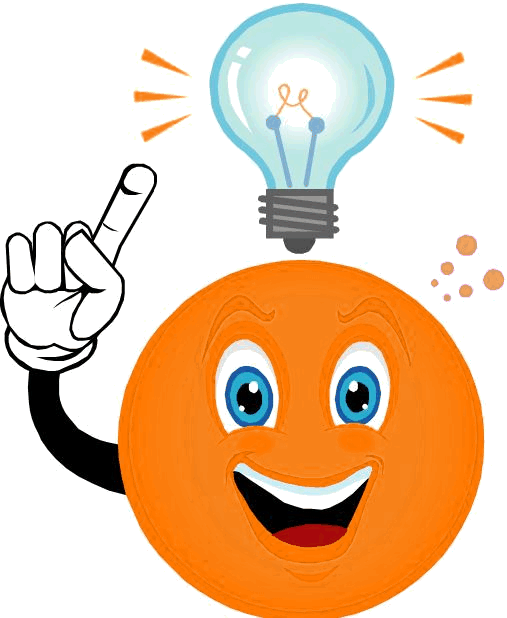 Ce qu’on peut retenir
Pour graduer une droite,  on reporte toujours la même unité.

Pour tracer des droites graduées, on peut choisir différentes longueurs pour représenter l’unité.
I
0      1                              5
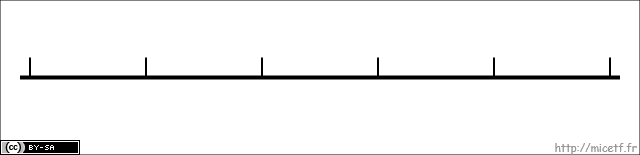 I
0             1                                                               5
La droite graduée permet de représenter la suite des nombres de façon plus précise, la distance entre deux nombres qui se suivent étant la même.
Calcul réfléchi
Le trio
Un jeu mathématique : le trio
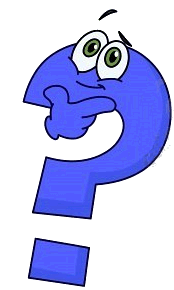 Règle du jeu. Un nombre-cible est donné. Il faut essayer de le trouver avec trois nombres alignés, dans la grille en effectuant une multiplication et une addition ou une soustraction. Les trois nombres choisis doivent être alignés horizontalement, verticalement ou en diagonale. On choisit l’ordre d’utilisation des nombres et celui des opérations.
×  + ou -
9
9 est le nombre cible.
Voici un exemple de trio pour cette grille :
Un jeu mathématique : le trio
9
×  + ou -
Un jeu mathématique : le trio
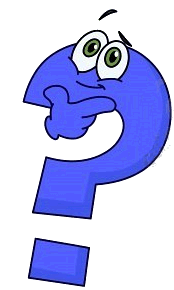 ×  + ou -
21
21 est le nombre cible.
Voici un exemple de trio pour cette grille :
Un jeu mathématique : le trio
×  + ou -
21
Problèmes
Exercice de la séance précédente
Anthony a 40 euros dans sa tirelire.
Maya a le double dans sa tirelire. Quelle somme Maya a-t-elle ?
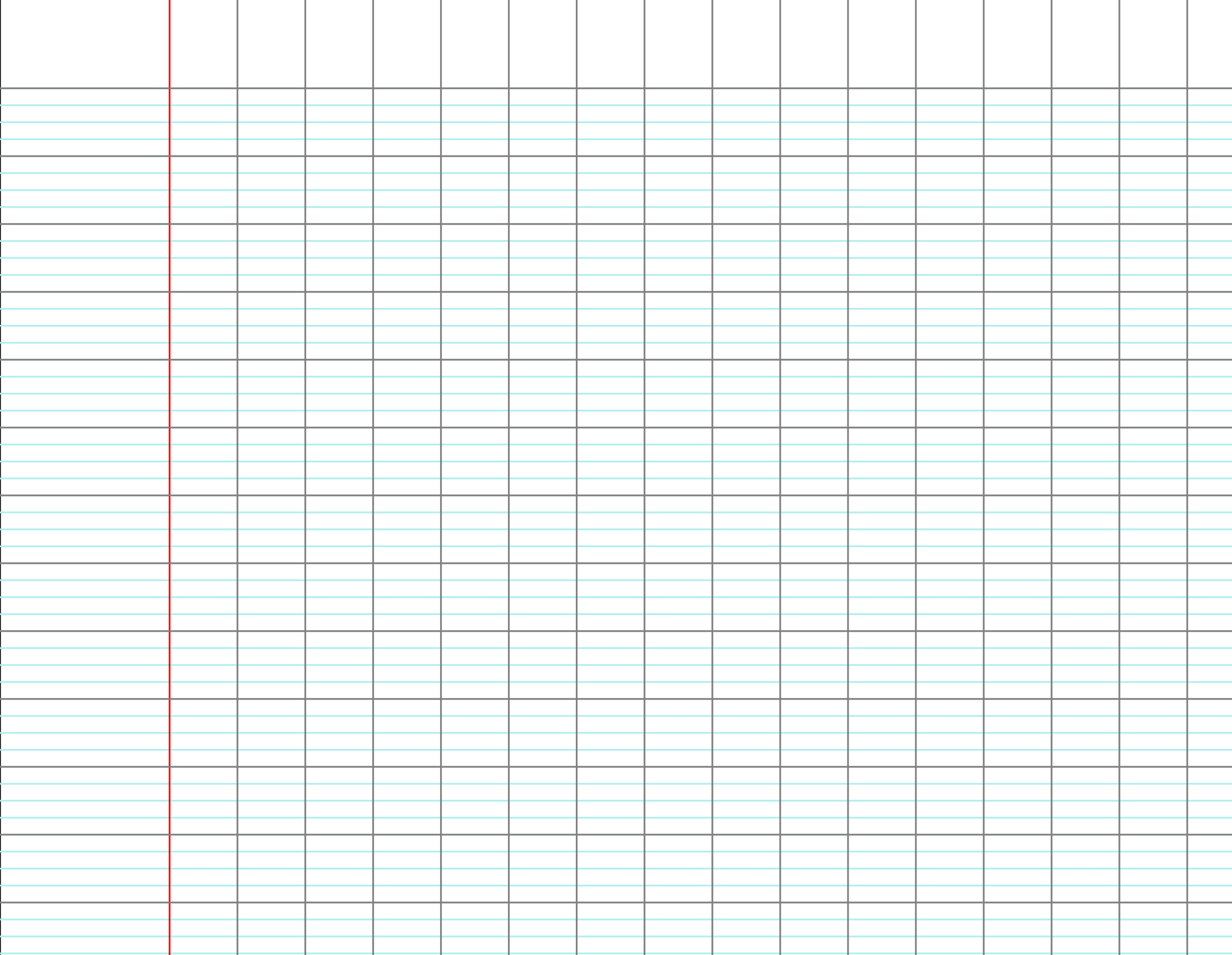 Maya a 80 euros dans sa tirelire.
Problème oral 1
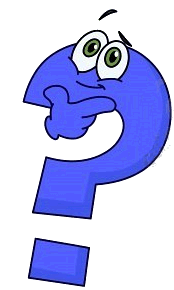 Yannis et Marie-Sophie se partagent équitablement 20 images de super-héros. 
Combien d’images auront-ils chacun ?
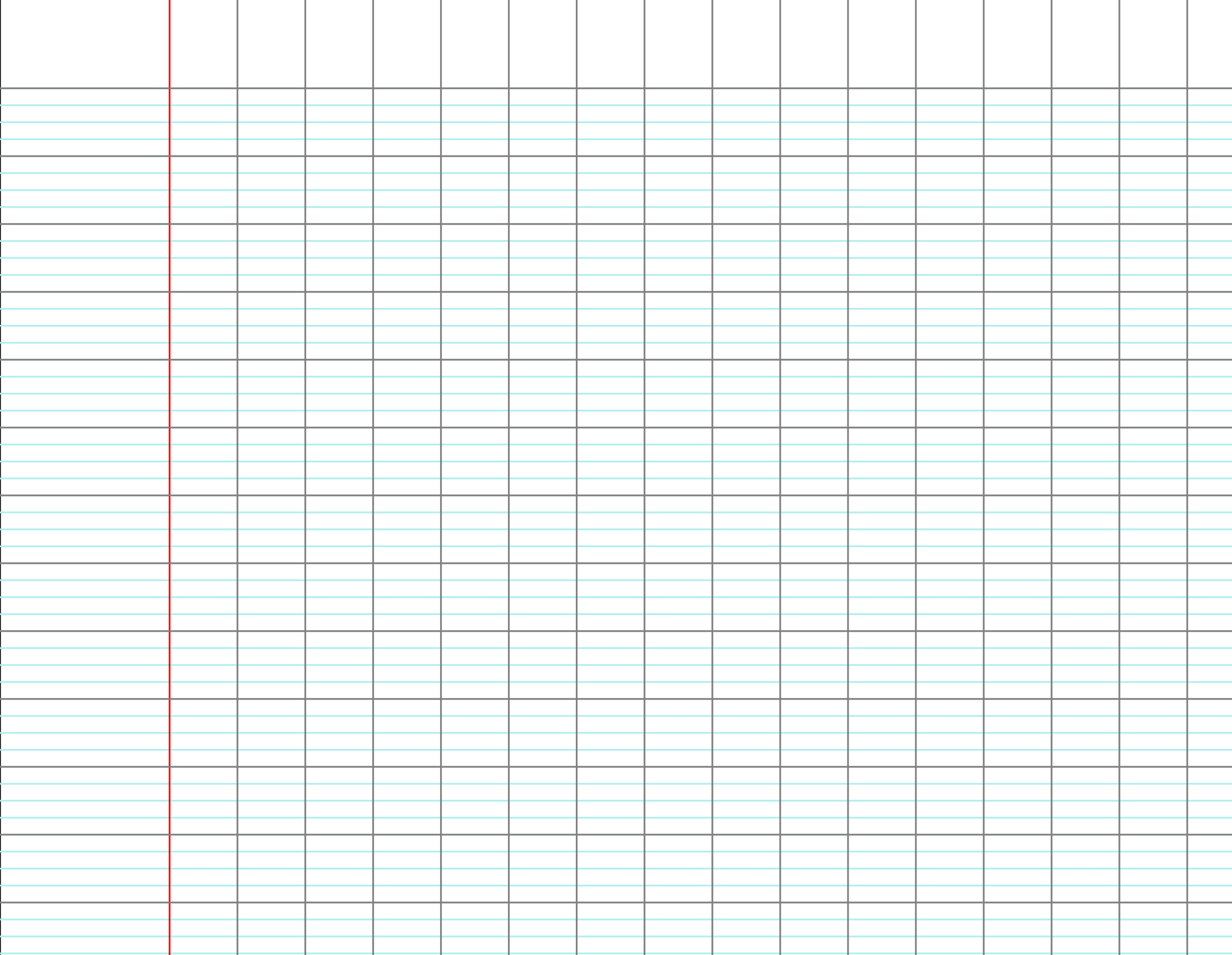 Chacun aura 10 images.
[Speaker Notes: Diviser 20 par 2]
Problème oral 2
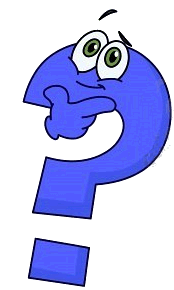 [Speaker Notes: Écriture    300 = ? X 10]
Dans cette classe, il y a 24 élèves.
Pour un jeu collectif, le maître fait des équipes de 4 élèves. 
Combien d’équipes y aura-t-il ?
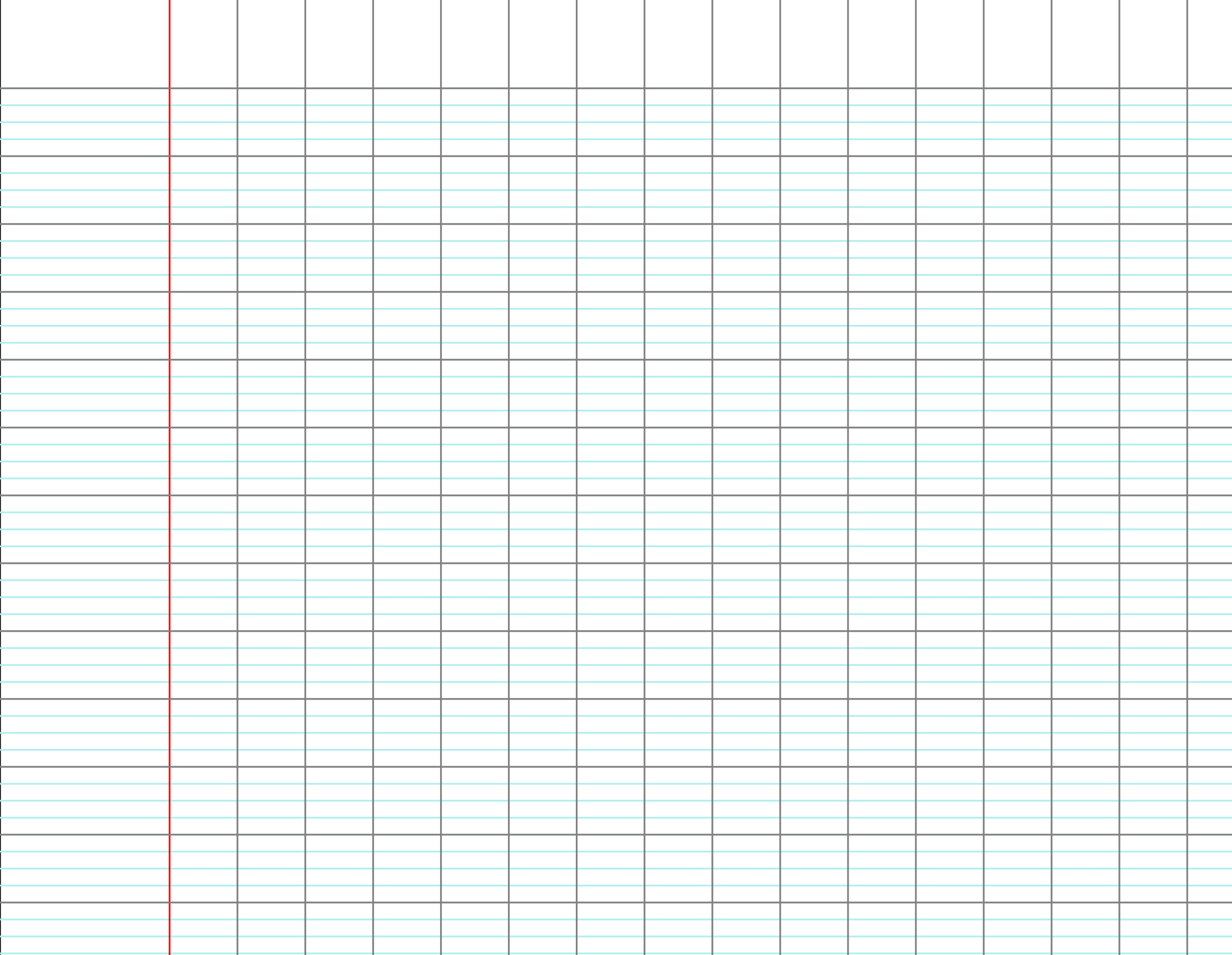 Il y aura 6 équipes.
[Speaker Notes: Dans 24 élèves , combien de groupes de 4 élèves   c’est-à-dire  combien de fois 4 dans 24carton 4 – 6 – 24évoquer les différentes procédures]